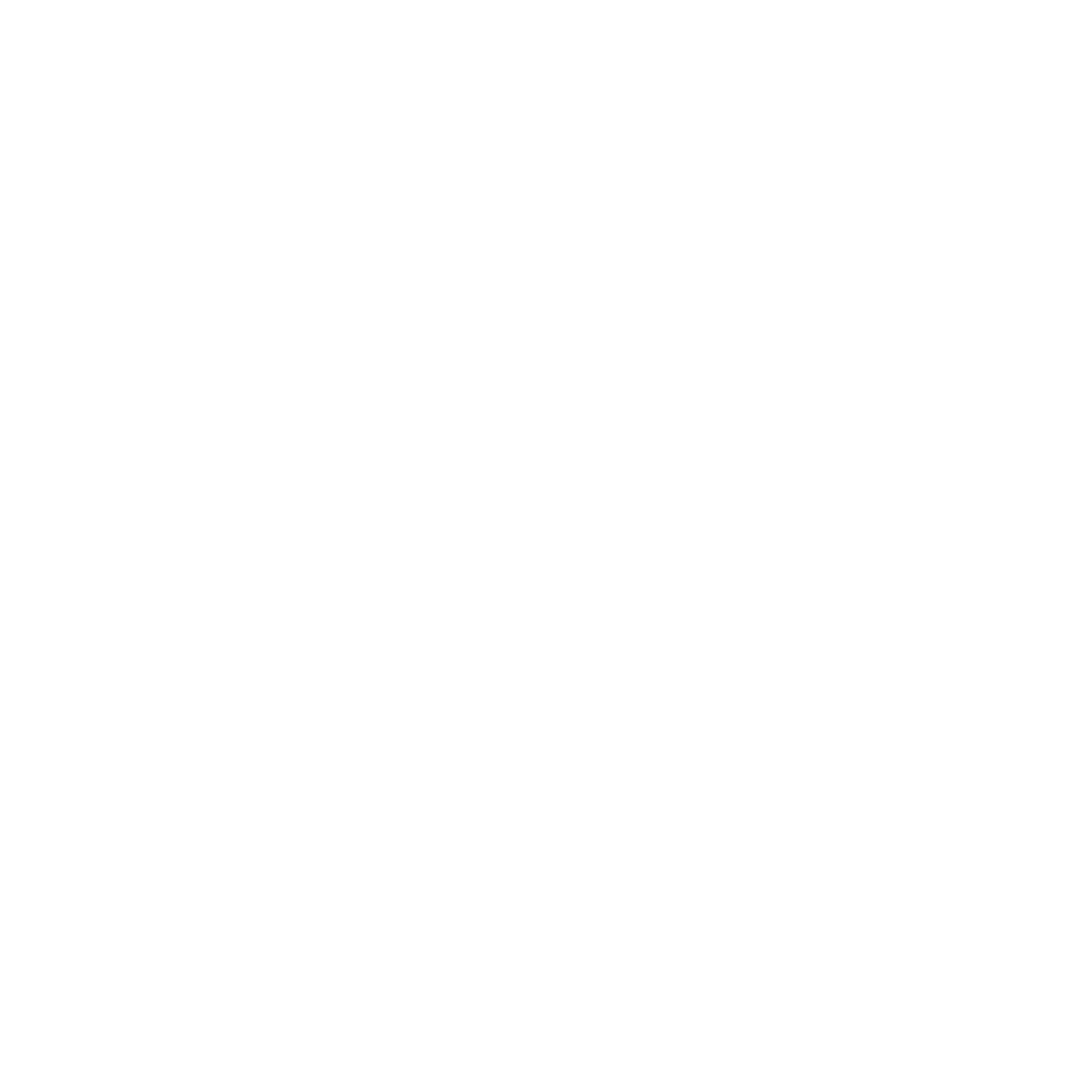 LA ESCUELA INTERNACIONAL DE POSGRADO
MODIFICACIONES DE LAS NORMAS REGULADORAS DE LAS ENSEÑANZAS OFICIALES DE DOCTORADO Y DEL TÍTULO DE DOCTOR POR LA UNIVERSIDAD DE GRANADA
Directores de las Escuelas de Doctorado
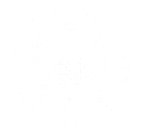 2
CONTENIDO
O1. NORMAS VIGENTES A LAS QUE AFECTA LA APROBACIÓN
02. ACCESO Y ADMISIÓN
O3. PERMANENCIA
04. SEGUIMIENTO Y DIRECCIÓN
05. TESIS DOCTORAL
06. DOCTORADO INTERNACIONAL Y COTUTELA
07. DOCTORADO INDUSTRIAL
08. CAMBIOS ORGANIZATIVOS Y EFECTOS ECONÓMICOS
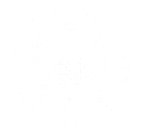 3
O1. NORMAS Y PROCEDIMIENTOS VIGENTES A LAS QUE AFECTA LA APROBACIÓN
La modificación de las Normas Reguladoras de las Enseñanzas Oficiales de Doctorado y del Título de Doctor por la Universidad de Granada aprobada en Consejo de Gobierno el 21 de mayo de 2024 ha consistido en una adaptación mínima de la normativa vigente a los cambios introducidos en el RD 99/2011 por el Real Decreto 576/2023, de 4 de julio.  Esta adaptación afectará también a:
NCG135/1: Normativa de cotutela internacional de tesis doctorales. Aprobado en la sesión ordinaria del Consejo de Gobierno de 27 de septiembre de 2018
NCG163/4: Modificación de la Normativa de permanencia en los programas de Doctorado de la Universidad de Granada. Aprobado en la sesión ordinaria del Consejo de Gobierno de 18 de diciembre de 2020
NCG68/1: Reglamento para la concesión del título de Doctor “Honoris Causa” por la Universidad de Granada.  Aprobado en la sesión ordinaria del Consejo de Gobierno de 7 de febrero de 2013
Guía sobre depósito y defensa de la tesis doctoral en la Universidad de Granada
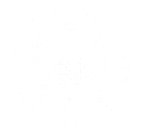 4
02. ACCESO Y ADMISIÓN
REQUISITOS DE ACCESO
Cambios en artículos 11.1. y 11.2. de la Normativa de la Universidad de Granada
Art. 6 
RD 99/2011
Art. 1.6 
RD 576/2023
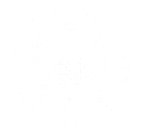 5
02. ACCESO Y ADMISIÓN
Cambios en artículos 12.1., 12.2., 12.3., 12.4. y 12.5. de la Normativa de la Universidad de Granada
CRITERIOS DE ADMISIÓN
Art. 7 
RD 99/2011
Art. 1.7
RD 576/2023
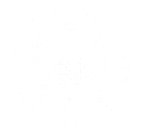 6
03. PERMANENCIA
DOCTORADO A TIEMPO COMPLETO
Cambios en artículos 4.1. 4.3. y 4.4. de la Normativa de la Universidad de Granada
Art. 3
RD 99/2011
Art. 1.2
RD 576/2023
Caso general




5 años
Caso general




5 años
Disc ≥ 33%




7 años
Cambios en artículos 4.2. 4.3. y 4.4. de la Normativa de la Universidad de Granada
DOCTORADO A TIEMPO PARCIAL
Art. 3
RD 99/2011
Art. 1.2
RD 576/2023
Caso general




8 años
Caso general




8 años
Disc ≥ 33%




10 años
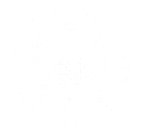 7
03. PERMANENCIA
BAJA TEMPORAL
Cambio en artículo 4.6. de la Normativa de la Universidad de Granada
Art. 3
RD 99/2011
Art. 1.2
RD 576/2023
Cambio en artículo 4.5. de la Normativa de la Universidad de Granada
SUSPENSIÓN DE PLAZOS
Art. 3
RD 99/2011
Art. 1.2
RD 576/2023
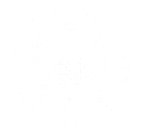 8
04. SEGUIMIENTO Y DIRECCIÓN
SEGUIMIENTO
Cambios en artículos 15.1., 15.2., 15.3. y 15.4. de la Normativa de la Universidad de Granada
Art. 11
RD 99/2011
Art. 1.10
RD 576/2023
Antes de la finalización del primer año, el doctorando o la doctoranda presentará:
Cambios en artículos 22.4. y 22.5. de la Normativa de la Universidad de Granada
DIRECCIÓN DE TESIS
Art. 12
RD 99/2011
Art. 1.11
RD 576/2023
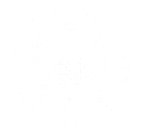 9
04. TESIS DOCTORAL
INFORMES EXTERNOS PREVIOS A LA DEFENSA
Cambio en artículo 18.2. de la Normativa de la Universidad de Granada
Art. 13
RD 99/2011
Art. 1.12
RD 576/2023
Estos expertos podrán:
Proponer aspectos de mejora
Formar parte del tribunal
Cambio en artículo 26.2. de la Normativa de la Universidad de Granada
COMPOSICIÓN DEL TRIBUNAL
Art. 3
RD 99/2011
Art. 1.2
RD 576/2023
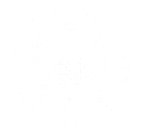 10
04. TESIS DOCTORAL
PREMIO EXTRAORDINARIO
Cambio en artículo 27.1. de la Normativa de la Universidad de Granada
Art. 14
RD 99/2011
Art. 1.14
RD 576/2023
VIGENCIA
Cambio en Disposición Transitoria Primera de la Normativa de la Universidad de Granada
Disposición transitoria primera
RD 576/2023
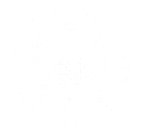 11
06. DOCTORADO INTERNACIONAL Y COTUTELA
DOCTORADO INTERNACIONAL
Cambio en artículo 19.1. de la Normativa de la Universidad de Granada
Art. 15
RD 99/2011
Art. 1.15
RD 576/2023
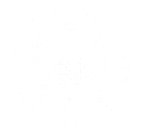 12
06. DOCTORADO INTERNACIONAL Y COTUTELA
COTUTELA INTERNACIONAL DE TESIS
Cambio en artículo 20. de la Normativa de la Universidad de Granada
Art. 15
RD 99/2011
Art. 1.15
RD 576/2023
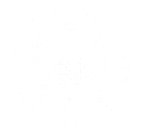 13
06. DOCTORADO INDUSTRIAL
DOCTORADO INDUSTRIAL
Cambio en artículo 21. de la Normativa de la Universidad de Granada
Art. 15 bis
RD 99/2011
Art. 1.16
RD 576/2023
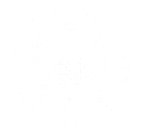 14
08. CAMBIOS ORGANIZATIVOS Y EFECTOS ECONÓMICOS
Cambios organizativos y administrativos:
Implica algunas modificaciones en el funcionamiento de aplicaciones informáticas de gestión de los estudios de doctorado.
Efectos económicos:
Implica un nuevo coste económico: pago de los informes de los expertos externos que deben informar la tesis antes de la autorización de la defensa que irá a cargo del presupuesto de las escuelas de doctorado.